OHDOT’s move to a new Civil Schemaand what it means for you
Agenda
Compatibility Overview 
WorkSpace Updates
Scenarios
Working Inside OHDOT’s ProjectWise Datasource
Working outside OHDOT’s ProjectWise Datasource
Setup/config options
What causes a Compatibility Issue
Anytime Bentley changes the Civil Schema within their OpenX products (OpenRoads Designer, OpenBridge Modeler, OpenRail, OpenSite…)
This is indicated when the first 2 parts in the version changes.
What causes a Compatibility Issue-Examples
See Lifecycle Policy FAQs: https://www.bentley.com/support/bentley-lifecycle-policy/
Workspace update TimeLIne
We push out updates to our workspace on an as needed bases. 
There is a running updates doc that details all updates. 
Emails about posted updates are sent to our mailing list (Please subscribe to our CADD email List)
Updating Workspace OPtions
Within OHDOT’s PW Datasource
Updates handled by OHDOT
Outside OHDOT’s PW Datasource
Use workspace ZIP file downloads
Only the latest zip file is updated (older ones don’t get updated over time)
User WorkSpace Sync tool
Only brings down changes since last sync
Select civil schema to maintain compatibility with
Even if syncing for older civil schema all non-civil schema related updates will still be brought down.
Updating Workspace OPtions
CADD Standards Downloads | Ohio Department of Transportation
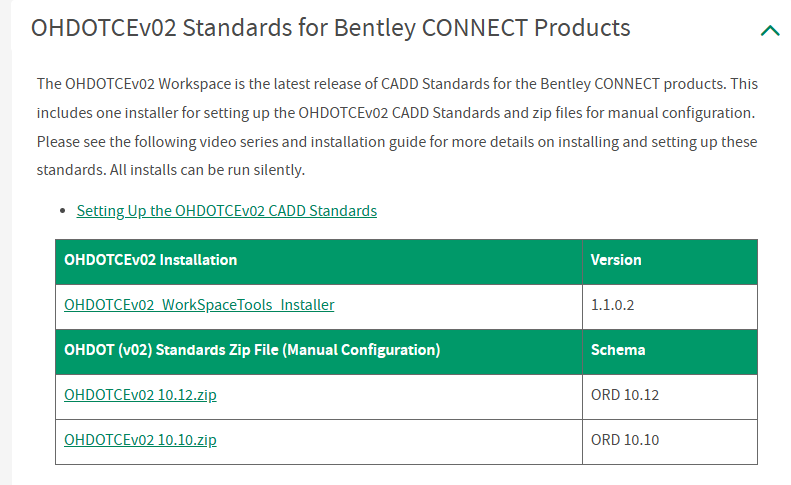 Updating workspace for new civil schema
When OHDOT decides to move to a new OpenX year/major version (new civil schema) an email will be sent out to our mailing list notifying everyone what date the move will happen internally.
	 Current CADD Software | Ohio Department of Transportation
All external users who have logged into our Datasource will also receive email notification as well to let them know what version of ORD they will need installed to continue working on CADD files within our Datasource and not run into compatibility issues.
Updating OHDOT’s workspace for new civil schema
There will be some buffer time built in
We wont you're any compatible issues in our workspace until after internal OHDOT users have their software updated (typically at least a month after the date indicated in the email to give some extra buffer time for externals to get updated).
That means if you're using the Workspace Sync tool or looking for a new workspace zip file to download for the new civil schema, you won’t see that option till about a month later.
Scenarios
Working Outside OHDOT PW Datasource
Two Options for setup and config
Setup/config options
Ohio DOT & Consultants - Getting Starting with OhioDOT CADD - Communities
Maintaining compatibility with older civil schemas
Don’t maintain compatibility with older civil schemas
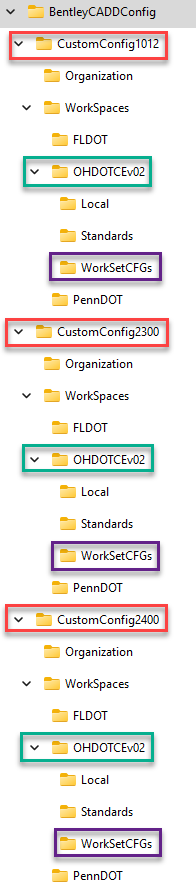 Civil Schema Separation
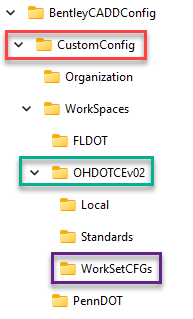 Separate OHDOTCEv02 workspace copies specific to civil schema
WorkSet configs separated by civil schema
To move from an older civil schema to a newer on, simply move the Workset config file to the desired WorkSetCFGs folder!
Thank you